Куляш Байсеитова
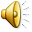 Вы узнаете:
О  Куляш Байсеитовой
Вы научитесь:
понимать значение	    слов бытовой и духовно- нравственной тематики
использовать в речи синонимы, антонимы, омонимы
использовать необходимые синтаксические конструкции для  выражения  своего мнения,	сомнения, просьбы, уверенности/, согласия\несогласия, побуждения собеседника	к  высказыванию идр.
соблюдать орфоэпические  нормы
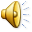 http://www.ktk.kz/ru/news/video /2012/03/15/16553 В Казахстане отметили столетие легендарной оперной певицы Куляш Байсеитовой (видеоролик и транскрипт текста)
Выпишите ключевые слова и подобрать к ним антонимы и синонимы
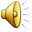 Мэтр-учитель, наставник, мастер, признанный авторитет
опера-  музыкально-театральный жанр, основанный на синтезе музыки, сценического действия и слова
тембр-  окраска звука; одна из специфических характеристик музыкального звука (наряду с его высотой, громкостью и длительностью),
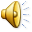 1.Ответьте на вопросы:
 
-Почему К.Байсеитову называют «казахским соловьем»?

 - В чем уникальность оперной певицы Куляш Байсеитовой? Приведите не менее 3-х аргументов.

 - Как характеризует легендарную певицу директор Казахского государственного академического театра драмы им. М. Ауэзова?

 - Подберите синонимы и антонимы к словам из видео.
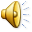 Подготовьте монологическое высказывание на тему «Можно ли назвать Куляш Байсеитову немеркнущей звездой Казахстана? Почему?», используя синонимы и антонимы. 



Учащиеся выражают своё мнение, приводят не менее 2-3-х аргументов. Задание на соблюдение речевых норм с использованием текста видео
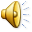 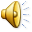 Задание закончить фразу:
 Выдающаяся казахская певица Куляш Байсеитова - личность поистине легендарная, потому что,
 во-первых, …,
 во-вторых… 
Для расширения знаний предлагается закончить предложение и подобрать синонимы, антонимы к выделенным прилагательным.
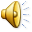 Рефлексия
Что я узнал на уроке?
Чему научился?
Что мне понравилост/не понравилось?
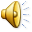 http://www.ktk.kz/ru/news/video /2012/03/15/16553
 В Казахстане отметили столетие легендарной оперной певицы Куляш Байсеитовой (видеоролик и транскрипт текста)
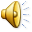